May 2010
Project: IEEE P802.15 Working Group for Wireless Personal Area Networks (WPANs)

Submission Title: [The discussion about the  necessity of treating CSM as mandatory]	
Date Submitted: [May 2010]	
Source: [Y X Fu, X Wang, Y Yang, L Li, J Shen, JF Luo, X Tao, Haituo Liu]
Company: [SIMIT, Vinno, Huawei]
Address : [NO.865 Changning Road, Shanghai, 200050, China] 
Voice:[+86 21 6251 1070], FAX:[+86 21 6213 2314], 
E-Mail:[fxy@mail.sim.ac.cn]		
Abstract:	[This presentation describes the problem that may be encountered when the CSM with current physical layer is applied, and gives suggestions] 
Purpose:	[For discussion]
Notice:	This document has been prepared to assist the IEEE P802.15.  It is offered as a basis for discussion and is not binding on the contributing individual(s) or organization(s). The material in this document is subject to change in form and content after further study. The contributor(s) reserve(s) the right to add, amend or withdraw material contained herein.
Release:	The contributor acknowledges and accepts that this contribution becomes the property of IEEE and may be made publicly available by P802.15.
Slide 1
Yaoxian Fu, SIMIT
May 2010
Summary
Motivation
CSM with current physical layer in the draft is not suitable to negotiate between coordinators or devices, and it causes complexity while gain little benefit.
Objective
CSM should not be mandatory;
CSM should use the physical layer with highest sensitivity;
MPM without CSM should be considered.
Slide 2
Yaoxian Fu, SIMIT
May 2010
The Description about CSM in the draft
For this purpose, the MPM management scheme facilitates negotiation among potential coordinators with different PHY modes before starting respective networks, by employing a common communication bridge known as the common signaling mode (CSM).
. A P802.15.4g-compliant device acting as a coordinator shall be able to transmit and receive in CSM index 0.
The CSM is defined as the mandatory mode for a given band defined in 6.1.1, 6.12a, 6.12b, and 6.12c.
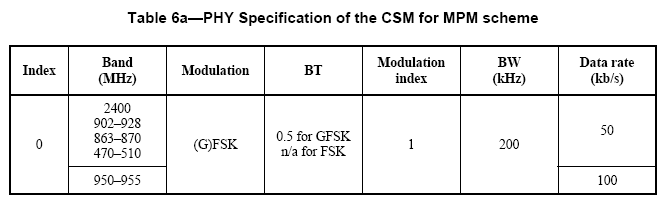 Slide 3
Yaoxian Fu, SIMIT
May 2010
CSM in the draft
CSM
The CSM is defined as the mandatory mode;
Coordinators must use CSM before start its network;
CSM use index 0 (FSK 50kbps) as its physical layer;
CSM is used periodically ;
Need to be clarified
CSM is only supported by coordinators, or by all the devices?
If CSM doesn’t work, will the network work as well?  Can the devices still be connected to the network?
Yaoxian Fu, SIMIT
Slide 4
May 2010
Case 1: If CSM is the business between coordinators
Coordinator1
Coordinator2
？
Coordinators can not find one another in most cases;
Coordinators will not find the confliction when it happens among devices;
Slide 5
Yaoxian Fu, SIMIT
May 2010
Case 2: If CSM is the business between devices
CSM Physical layer
Physical layer K
Current physical layer chosen has not the highest sensitivity
Devices can communicate with each other when they use physical layer K (with higher sensitivity), while CSM physical layer can not.
The devices will not get the chance to negotiate with each other when their physical layer sensitivity is higher than current CSM physical layer, thus the interfaces still exist.
Even worse, the device will not be allowed to communicate.
Slide 6
Yaoxian Fu, SIMIT
May 2010
Case 2: If CSM is the business between devices
PHY with High Gain
Coordinator
CSM PHY
Especially unsuitable for RTJ commands
 RTJ command use CSM limits the network coverage scale.
The new device can not connect with existing PAN by advertise RTJ command in CSM, although it can reached the PAN in the PAN’s PHY mode.
Slide 7
Yaoxian Fu, SIMIT
May 2010
What would we face?
The chance of using three modulation scheme at the same area is slim, and CSM will increase the cost and energy consume. 
CSM will add complexity in negotiation while achieve little achievement (shown in case 1 and case 2, which are common in most cases).
Sometimes, it may even cause some problem.
Slide 8
Yaoxian Fu, SIMIT
May 2010
Suggestion
CSM should not be mandatory, it should be optional;
The physical layer with the highest sensitivity should be chosen as the CSM physical layer;
MPM should schedule some principle when conflict happens. MPM without CSM should be considered.
Slide 9
Yaoxian Fu, SIMIT
May 2010
Thank you!
Slide 10
Yaoxian Fu, SIMIT